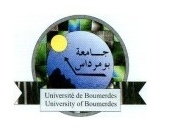 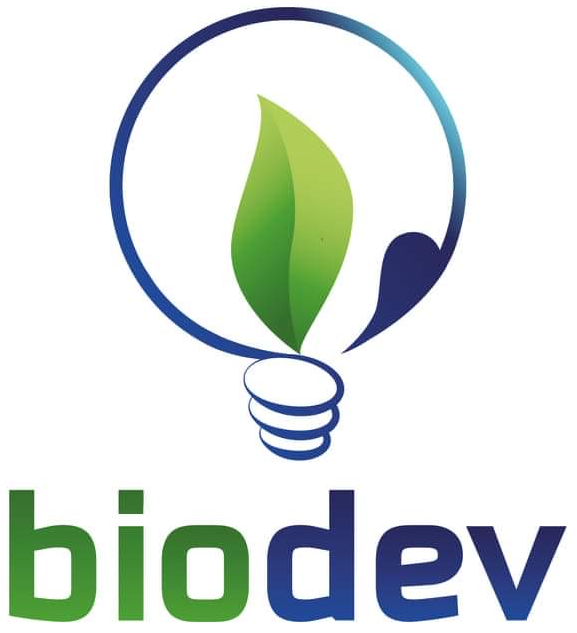 2ème séminaire National Santé & Environnement
(SENASE 2024)
TITRE
Auteurs,  Affiliation des Auteurs
Résumé :
Résultats  et Discussion
Introduction
















Matériel et méthodes
Conclusion
Figure 1
Figure 2
Références 
1.
2.
3.
4.
5.
6.
7.
8.
9.
10.
Figure 3
Figure 4
Remerciements